Causal Loop Diagrams – part 1 Visualising connections between parts of systems
Freya Ivy Palmer, Avanthika Kamath, Imali Manikarachchige, Craig Hutton

Full resource, see: https://www.ncrm.ac.uk/resources/online/all/?id=20845
[Speaker Notes: Hi there, 
SO this tutorial is about causal loop diagrams visualising connections between parts of a system– which are a qualitative tool to map a system]
What are Causal Loop Diagrams (CLDs)?
Systems thinking approach

Understand causalities between variables and how a system acts 

Visualisation tool to deal with complexity
[Speaker Notes: So first off what are causal loop diagrams often a qualitative method – they are a tool that goes hand in hand with systems thinking – where you consider the connections between things that you may ordinarily assume are linear. 

The help to understand a system by understanding the connections between variables and so infer how a system acts. through mapping the connections it allows for interdependcies to be identified and helps to visualise complexity]
Why do CLDs?
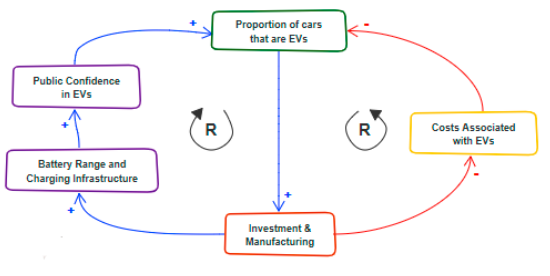 Holistic deeper  understanding 

Discover research gaps

Identify root causes of a problem 

Policy outputs
[Speaker Notes: Understand causalities and so the system in a deeper way e.g Net zero with EVs
Can use in multiple ways such as a literature review tool to discover evidence and research gaps – data for this can be qual or quant
Can help identify root cause of problems and impediments to success such as finding negative reinforcing or balancing feedback loop, trade-offs, and unintended consequences.
Can help with guiding policy changes and support theories of change 

Although this CLD looks complex , ti can be simplified and then show the nature of the feedback loops in more detail. For this example there are two reinforcing loops – as investment increases the cost decreases and so the number of EVs increases… Ans as investment increases, battery range increases, public confidence increases and so does the number of EVs]
Simple CLD
The population of X is dependent on births and deaths

As births increase population increases
As population increases births increase 
Reinforcing loop

As population increases deaths increase 
As death increases population decreases
Balancing loop
[Speaker Notes: CLDs can be as simple (or complex) as you wish 

Here’s a simple population based CLDs where both reinforcing and balancing loops are present. 
The population will only stabilise when the reinforcing loop is equivalent to the balancing (?)]
CLD notation
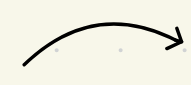 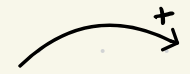 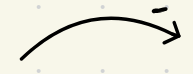 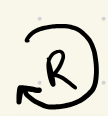 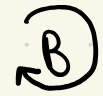 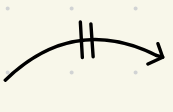 [Speaker Notes: Exp growth 
Growth which then Plateus]
Steps to building a CLD
Step 2 – Split into themes
Step 1 – Mind dump
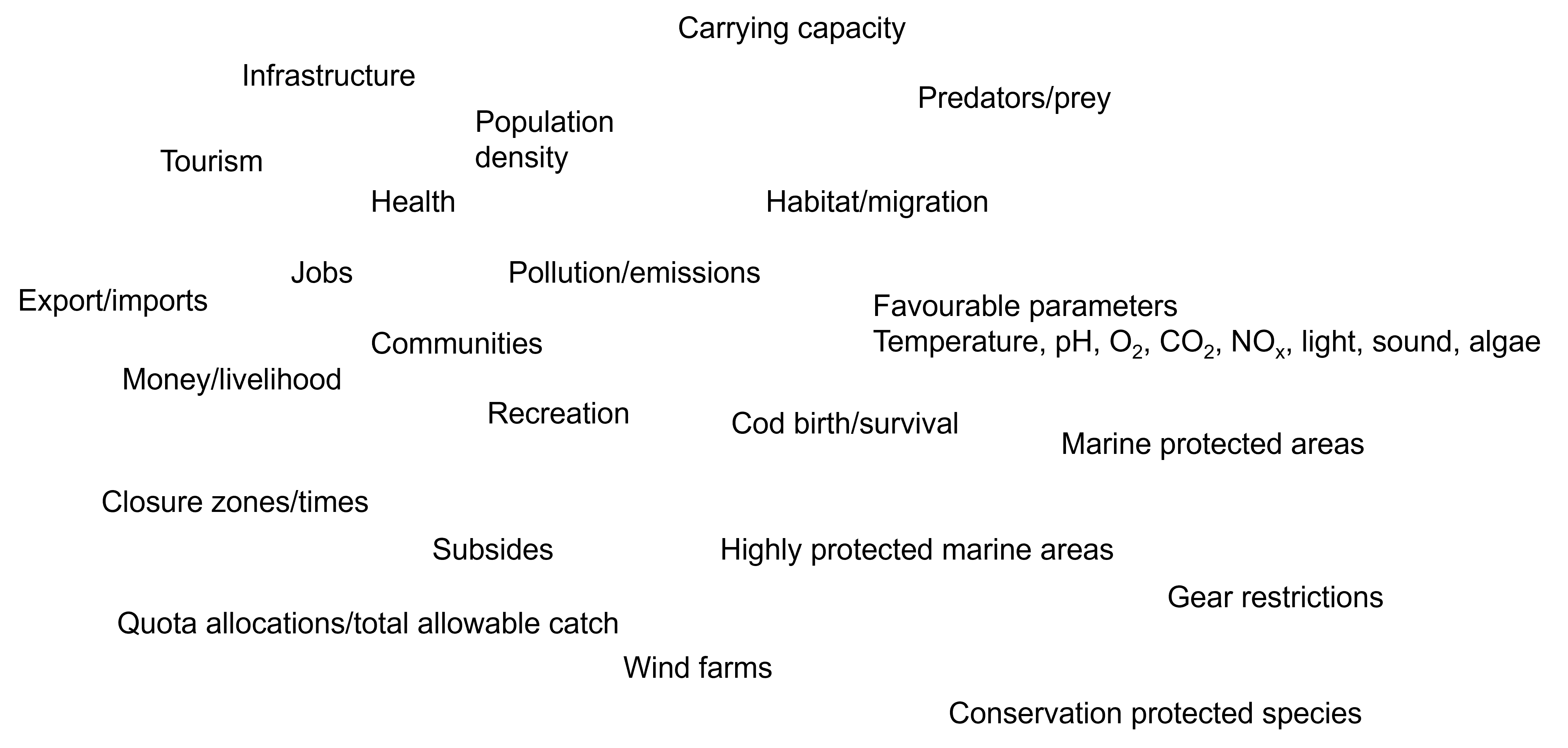 Nutrition
[Speaker Notes: Step 1 = Mind dump list any variables that you believe may be relevant to the system you wish to map. 
For this we are looking at the sustainability of cod fisheries 
Step 2 = split variables into key themes
When considering the cod fishery’s sustainability you can break it down into three pillars, the environmental, economic, and social. As well as the regulations that act on these. So this step categorises each variable into relevant themes. Note some may be in more than one theme – that’s fine!]
Steps to building a CLD
Step 1 – Mind dump
Step 2 – Split into themes
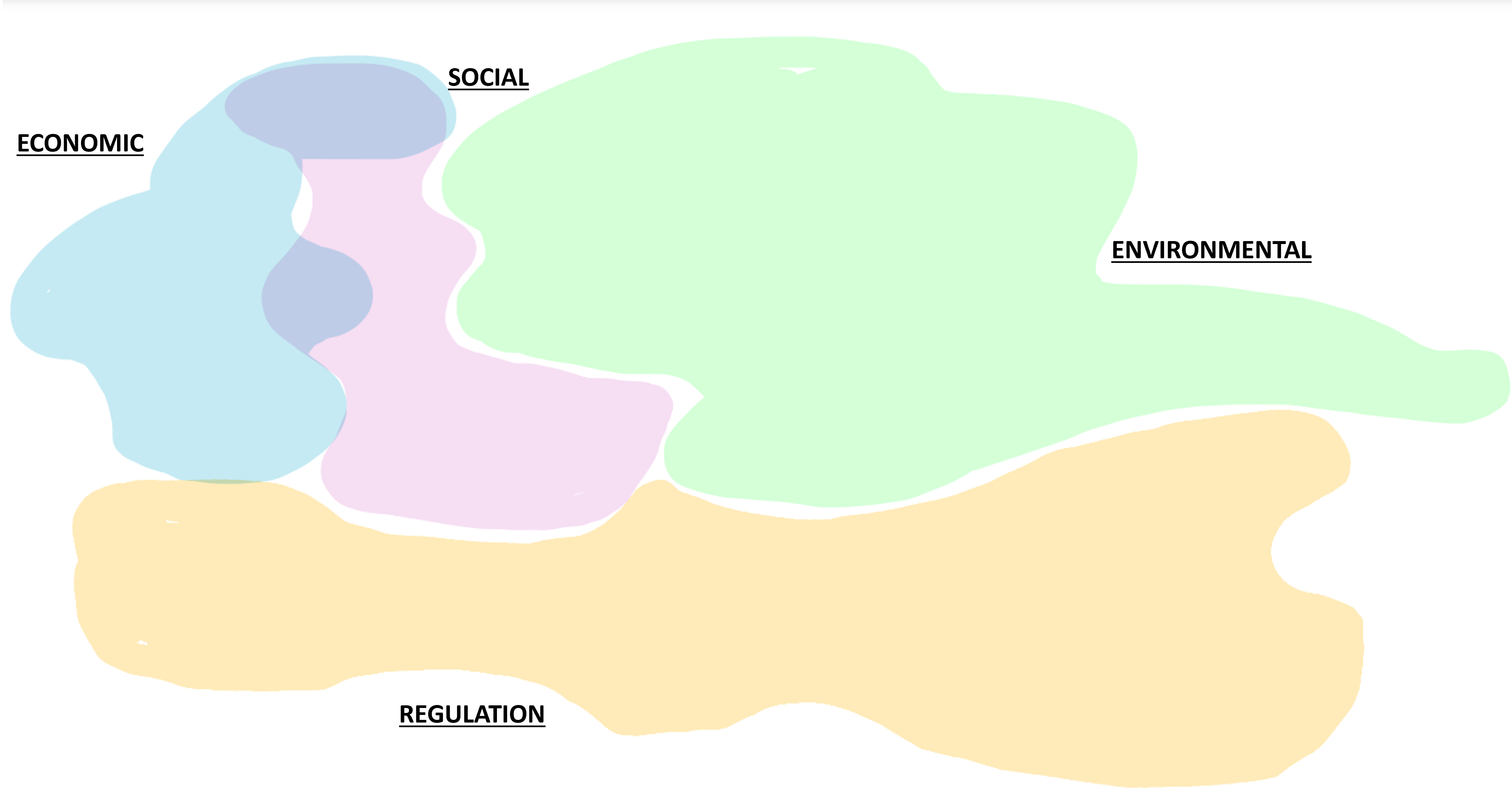 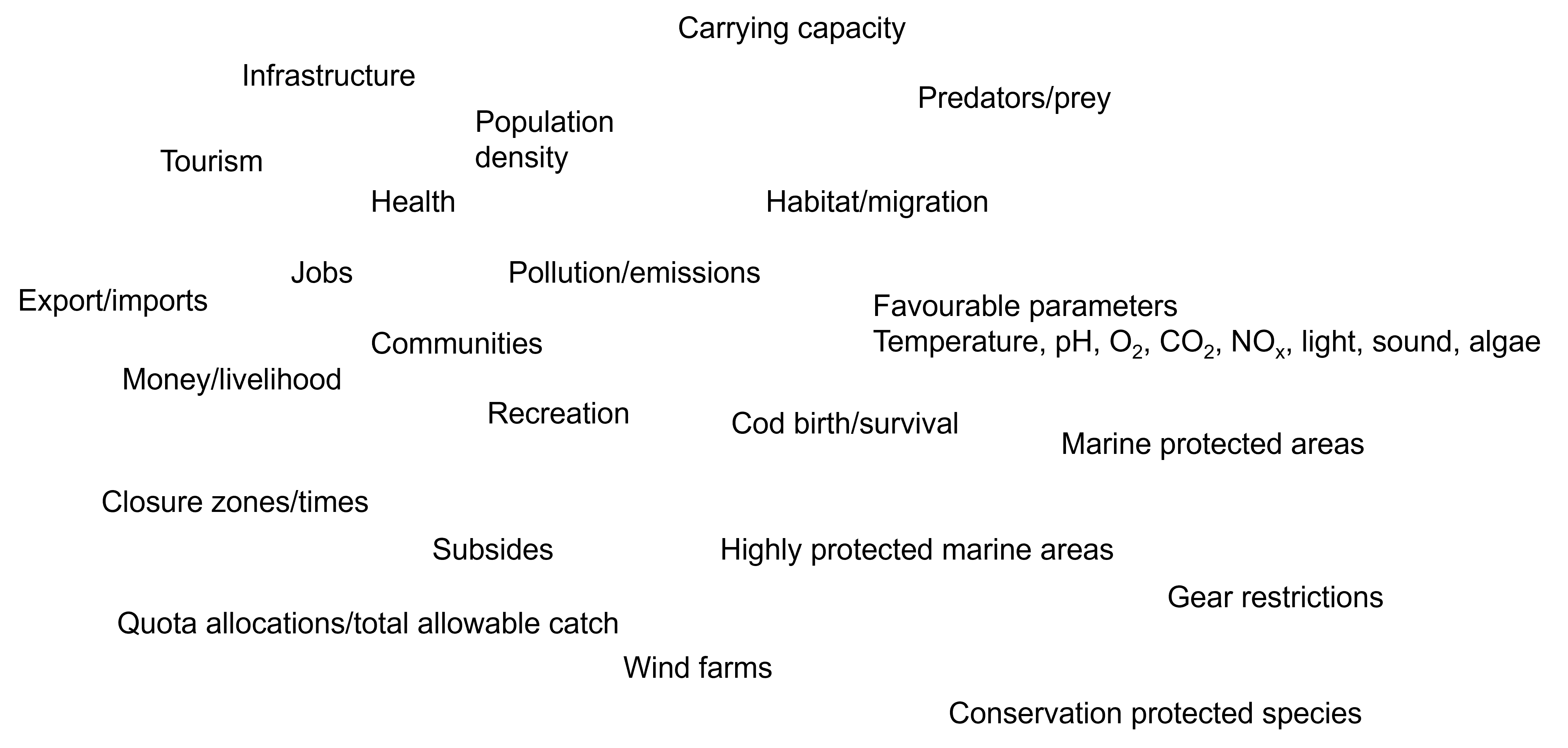 Nutrition
[Speaker Notes: Step 1 = Mind dump list any variables that you believe may be relevant to the system you wish to map. 
For this we are looking at the sustainability of cod fisheries 
Step 2 = split variables into key themes
When considering the cod fishery’s sustainability you can break it down into three pillars, the environmental, economic, and social. As well as the regulations that act on these. So this step categorises each variable into relevant themes. Note some may be in more than one theme – that’s fine!]
Steps to building a CLD
Step 3 – Research Question/aims
Determine the research question and aims to achieve from building the CLD 

Think about what is the context of the system 

Set the boundaries of the system 

Select variables that answer the research question – variables that do not do this are outside the boundaries of the system
[Speaker Notes: Whats the research Q/aim
Relate the research Q’s with themes 
S
The research Q we are addressing is what impacts cod fish populations – focusing of a fishery perspective]
Steps to building a CLD
Step 4 – Start drawing CLD iteratively
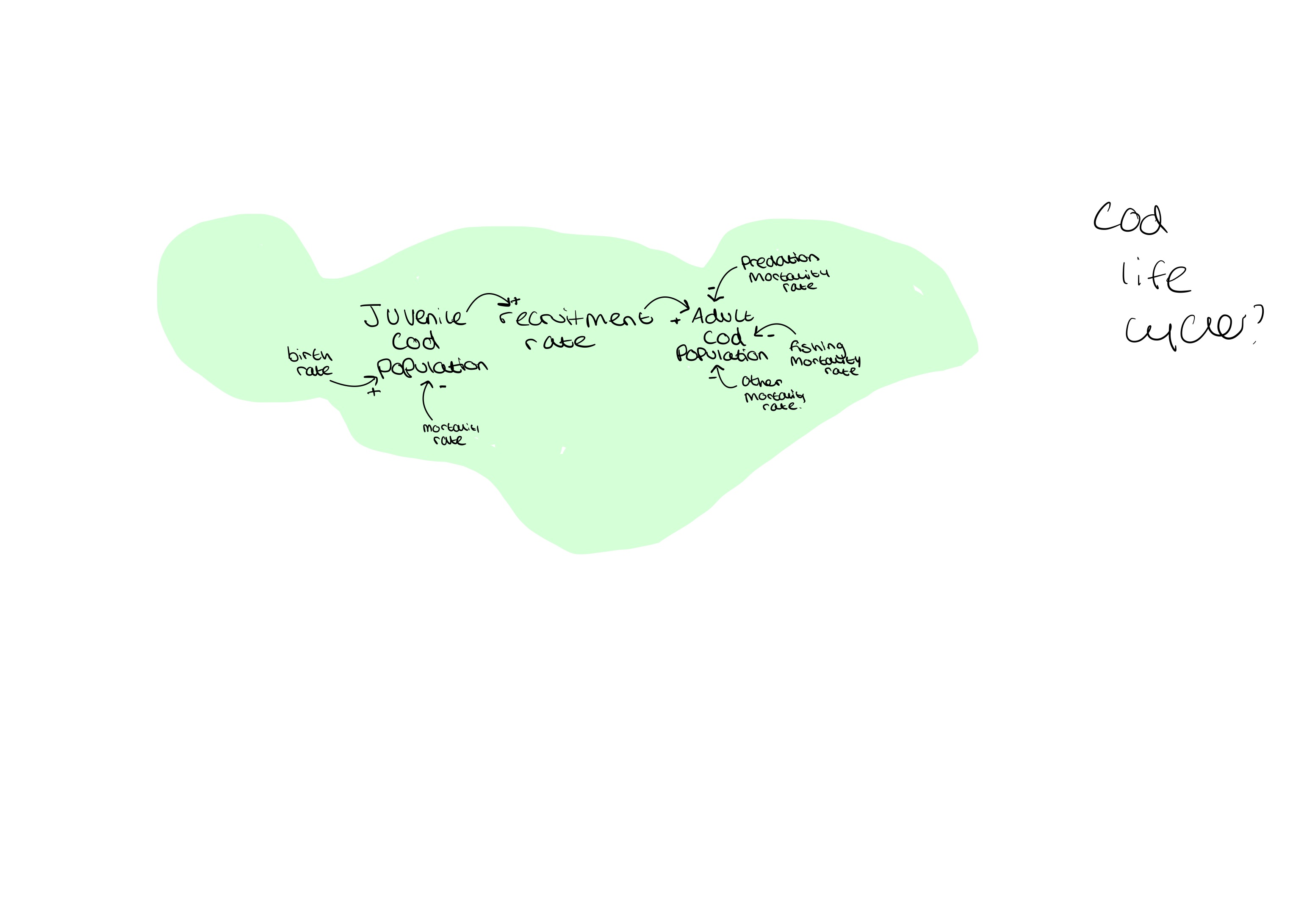 [Speaker Notes: Causal relations between
Factors/posit/loops are changed throughout ITERATIVE
This is the environmental ecological component of cod fish

This is the flow of life for cod populations. Births lead to juvenile cod. Those juvenile cod can either die of natural causes (mort rate) or grow to become adult cod. Once adult cod they then eventually die either naturally, by predators, or by fishing]
Steps to building a CLD
Step 4 – Start drawing CLD iteratively
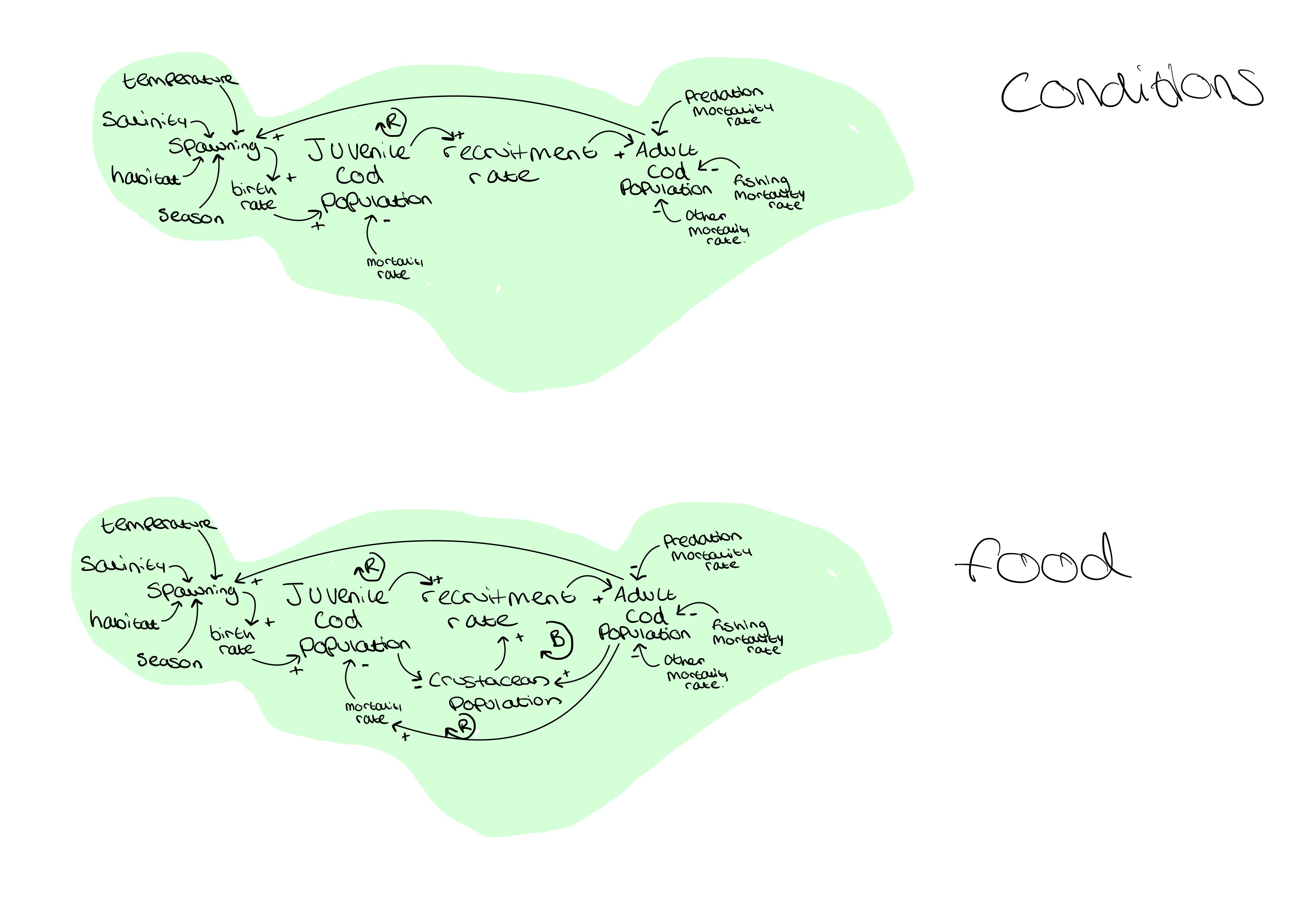 [Speaker Notes: Causal relations between
Factors/posit/loops are changed throughout ITERATIVE
This is the variables that influence birth rate, mainly spawning conditions, Also as the number of adult cod increases this increases the amount of spawning hence the first reinforcing loop – EXPLAIN what reinforcing loop means again]
Steps to building a CLD
Step 4 – Start drawing CLD iteratively
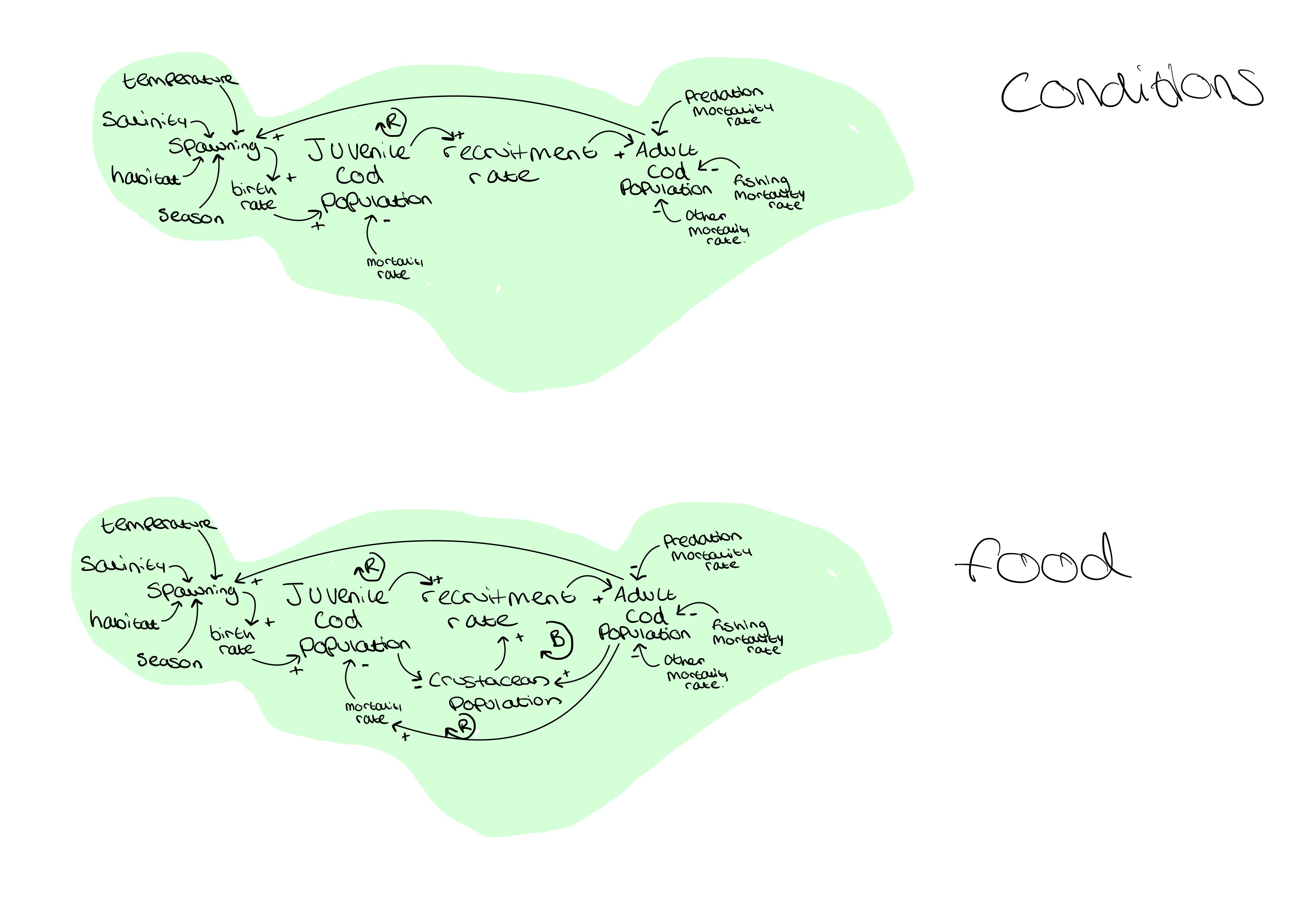 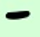 [Speaker Notes: Causal relations between
Factors/posit/loops are changed throughout ITERATIVE

Other things that impact the populations and the amount of juvenile cod growin to adult cod is food availability. Both juv and adult cod eat a lot of crustaceans. Notice the balancing loop as if the number of cod increases then the crustacean population would decrease. Explain what balancing loop is again
 Also adult cod eat juvenile cod which adds the mortality of juv cod]
Steps to building a CLD
Step 4 – Start drawing CLD iteratively
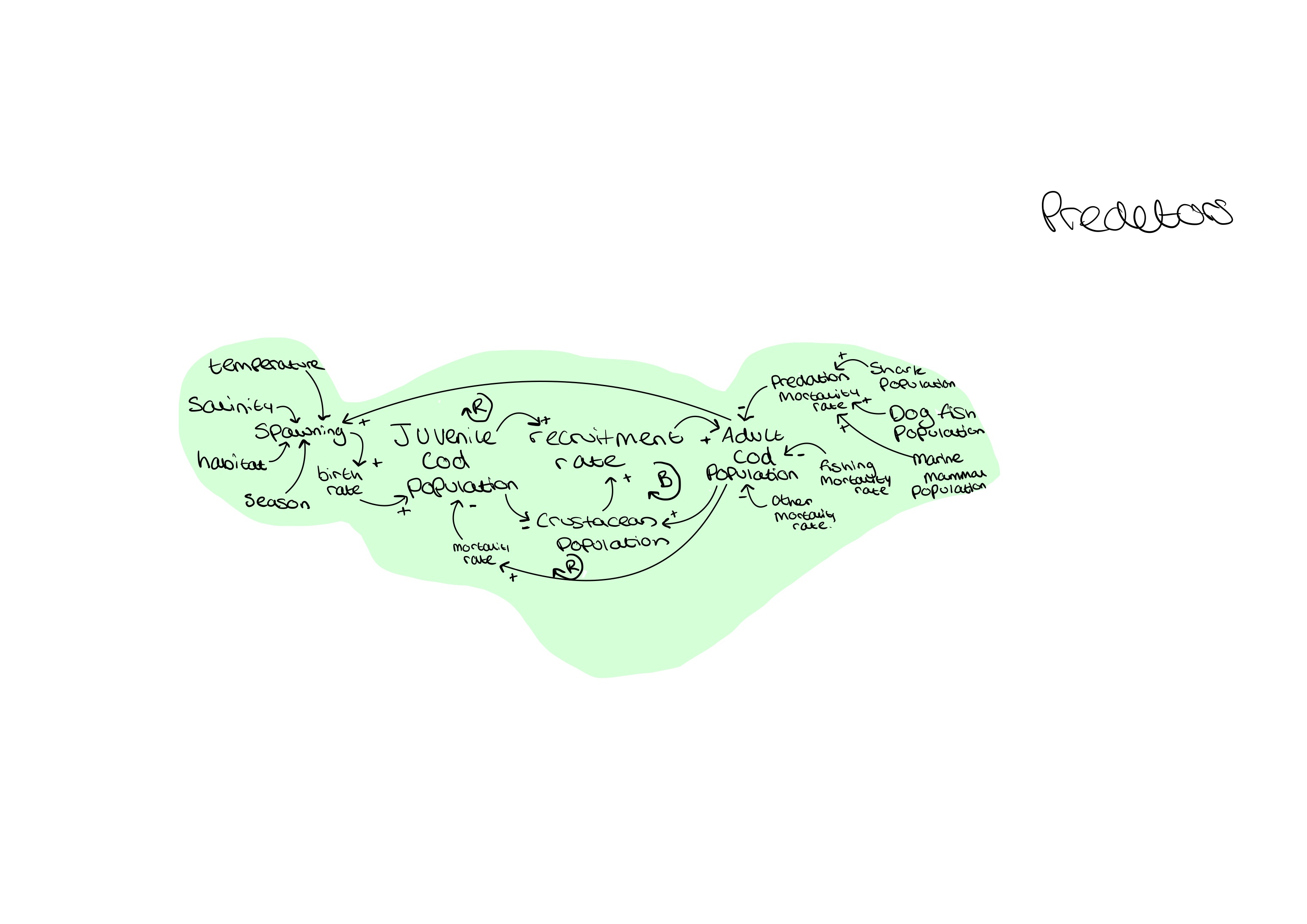 [Speaker Notes: Causal relations between
Factors/posit/loops are changed throughout ITERATIVE

This adds predation. Variables that will impact the predation mortality are the populations of said predetors. For cod this is dogfish, marine mammals such as seals and sharks]
Steps to building a CLD
Step 4 – Start drawing CLD iteratively
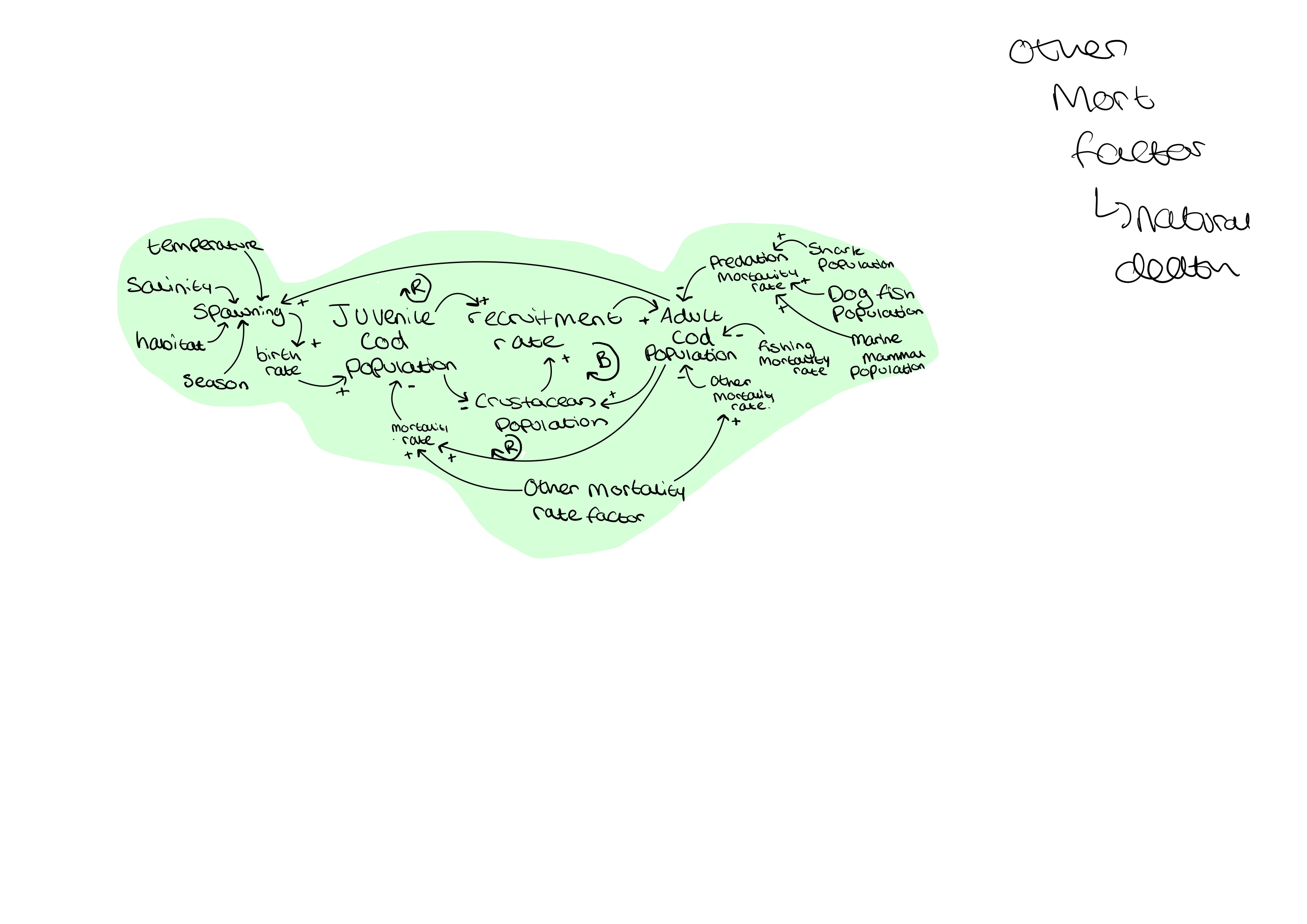 [Speaker Notes: Causal relations between
Factors/posit/loops are changed throughout ITERATIVE

This simply just adds in the other mortality factor which leads to cod deaths – this would just be natural deaths such as old age]
www.ncrm.ac.uk